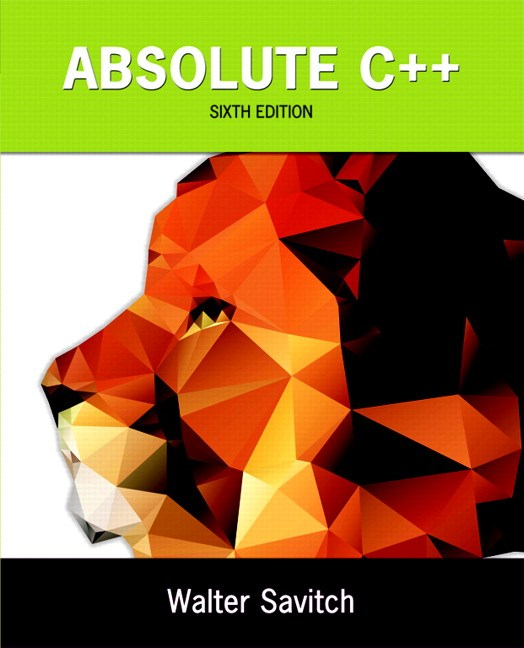 Chapter 16
Templates
Copyright © 2016 Pearson, Inc. All rights reserved.
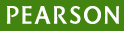 Learning Objectives
Function Templates
Syntax, defining
Compiler complications
Class Templates
Syntax
Example: array template class
Templates and Inheritance
Example: partially-filled array template class
Copyright © 2016 Pearson Inc. All rights reserved.
16-2
Introduction
C++ templates
Allow very "general" definitions for functions and classes
Type names are "parameters" instead ofactual types
Precise definition determined at run-time
Copyright © 2016 Pearson Inc. All rights reserved.
16-3
Function Templates
Recall function swapValues:void swapValues(int& var1, int& var2){	int temp;	temp = var1;	var1 = var2;	var2 = temp;}
Applies only to variables of type int
But code would work for any types!
Copyright © 2016 Pearson Inc. All rights reserved.
16-4
Function Templates vs. Overloading
Could overload function for chars:void swapValues(char& var1, char& var2){	char temp;	temp = var1;	var1 = var2;	var2 = temp;}
But notice: code is nearly identical!
Only difference is type used in 3 places
Copyright © 2016 Pearson Inc. All rights reserved.
16-5
Function Template Syntax
Allow "swap values" of any type variables:template<class T>void swapValues(T& var1, T& var2){	T temp;	temp = var1;	var1 = var2;	var2 = temp;}
First line called "template prefix"
Tells compiler what’s coming is "template"
And that T is a type parameter
Copyright © 2016 Pearson Inc. All rights reserved.
16-6
Template Prefix
Recall:template<class T>
In this usage, "class" means "type", or"classification"
Can be confused with other "known" useof word "class"!
C++ allows keyword "typename" in place ofkeyword "class" here
But most use "class" anyway
Copyright © 2016 Pearson Inc. All rights reserved.
16-7
Template Prefix 2
Again:template<class T>
T can be replaced by any type
Predefined or user-defined (like a C++ class type)
In function definition body:
T used like any other type
Note: can use other than "T", but T is"traditional" usage
Copyright © 2016 Pearson Inc. All rights reserved.
16-8
Function Template Definition
swapValues() function template is actuallylarge "collection" of definitions!
A definition for each possible type!
Compiler only generates definitions whenrequired
But it’s "as if" you’d defined for all types
Write one definition  works for all typesthat might be needed
Copyright © 2016 Pearson Inc. All rights reserved.
16-9
Calling a Function Template
Consider following call:swapValues(int1, int2);
C++ compiler "generates" function definition for two int parameters using template
Likewise for all other types
Needn’t do anything "special" in call
Required definition automatically generated
Copyright © 2016 Pearson Inc. All rights reserved.
16-10
Another Function Template
Declaration/prototype:Template<class T>void showStuff(int stuff1, T stuff2, T stuff3);
Definition:template<class T>void showStuff(int stuff1, T stuff2, T stuff3){	cout << stuff1 << endl		<< stuff2 << endl		<< stuff3 << endl;}
Copyright © 2016 Pearson Inc. All rights reserved.
16-11
showStuff Call
Consider function call:showStuff(2, 3.3, 4.4);
Compiler generates function definition
Replaces T with double
Since second parameter is type double
Displays:23.34.4
Copyright © 2016 Pearson Inc. All rights reserved.
16-12
Compiler Complications
Function declarations and definitions
Typically we have them separate
For templates  not supported on most compilers!
Safest to place template functiondefinition in file where invoked
Many compilers require it appear 1st 
Often we #include all template definitions
Copyright © 2016 Pearson Inc. All rights reserved.
16-13
More Compiler Complications
Check your compiler’s specific requirements
Some need to set special options
Some require special order of arrangementof template definitions vs. other file items
Most usable template program layout:
Template definition in same file it’s used
Ensure template definition precedes all uses
Can #include it
Copyright © 2016 Pearson Inc. All rights reserved.
16-14
Multiple Type Parameters
Can have:template<class T1, class T2>
Not typical
Usually only need one "replaceable" type
Cannot have "unused" template parameters
Each must be "used" in definition
Error otherwise!
Copyright © 2016 Pearson Inc. All rights reserved.
16-15
Algorithm Abstraction
Refers to implementing templates
Express algorithms in "general" way:
Algorithm applies to variables of any type
Ignore incidental detail
Concentrate on substantive parts of algorithm
Function templates are one way C++supports algorithm abstraction
Copyright © 2016 Pearson Inc. All rights reserved.
16-16
Defining Templates Strategies
Develop function normally
Using actual data types
Completely debug "ordinary" function
Then convert to template
Replace type names with type parameter as needed
Advantages:
Easier to solve "concrete" case
Deal with algorithm, not template syntax
Copyright © 2016 Pearson Inc. All rights reserved.
16-17
Inappropriate Types in Templates
Can use any type in template for whichcode makes "sense"
Code must behave in appropriate way
e.g., swapValues() template function
Cannot use type for which assignment operator isn’t defined
Example: an array:int a[10], b[10];swapValues(a, b);
Arrays cannot be "assigned"!
Copyright © 2016 Pearson Inc. All rights reserved.
16-18
Class Templates
Can also "generalize" classestemplate<class T>
Can also apply to class definition
All instances of "T" in class definition replaced by type parameter
Just like for function templates!
Once template defined, can declareobjects of the class
Copyright © 2016 Pearson Inc. All rights reserved.
16-19
Class Template Definition
template<class T>class Pair{public:	Pair();	Pair(T firstVal, T secondVal);	void setFirst(T newVal);	void setSecond(T newVal);	T getFirst() const;	T getSecond() const;private:	T first; T second;};
Copyright © 2016 Pearson Inc. All rights reserved.
16-20
Template Class Pair Members
template<class T>Pair<T>::Pair(T firstVal, T secondVal){	first = firstVal;	second = secondVal;}template<class T>void Pair<T>::setFirst(T newVal){	first = newVal;}
Copyright © 2016 Pearson Inc. All rights reserved.
16-21
Template Class Pair
Objects of class have "pair" of values of type T
Can then declare objects:Pair<int> score;Pair<char> seats;
Objects then used like any other objects
Example uses:score.setFirst(3);score.setSecond(0);
Copyright © 2016 Pearson Inc. All rights reserved.
16-22
Pair Member Function Definitions
Notice in member function definitions:
Each definition is itself a "template"
Requires template prefix before each definition
Class name before :: is "Pair<T>"
Not just "Pair"
But constructor name is just "Pair"
Destructor name is also just "~Pair"
Copyright © 2016 Pearson Inc. All rights reserved.
16-23
Class Templates as Parameters
Consider:int addUP(const Pair<int>& the Pair);
The type (int) is supplied to be used for Tin defining this class type parameter
It "happens" to be call-by-reference here
Again: template types can be usedanywhere standard types can
Copyright © 2016 Pearson Inc. All rights reserved.
16-24
Class Templates Within Function Templates
Rather than defining new overload:template<class T>T addUp(const Pair<T>& the Pair);//Precondition: Operator + is defined for values			of type T//Returns sum of two values in thePair
Function now applies to all kinds of numbers
Copyright © 2016 Pearson Inc. All rights reserved.
16-25
Restrictions on Type Parameter
Only "reasonable" types can be substitutedfor T
Consider:
Assignment operator must be "well-behaved"
Copy constructor must also work
If T involves pointers, then destructor mustbe suitable!
Similar issues as function templates
Copyright © 2016 Pearson Inc. All rights reserved.
16-26
Type Definitions
Can define new "class type name"
To represent specialized class template name
Example:typedef Pair<int> PairOfInt;
Name "PairOfInt" now used to declareobjects of type Pair<int>:PairOfInt pair1, pair2;
Name can also be used as parameter,or anywhere else type name allowed
Copyright © 2016 Pearson Inc. All rights reserved.
16-27
Friends and Templates
Friend functions can be used withtemplate classes
Same as with ordinary classes
Simply requires type parameter where appropriate
Very common to have friends oftemplate classes
Especially for operator overloads (as we’ve seen)
Copyright © 2016 Pearson Inc. All rights reserved.
16-28
Predefined Template Classes
Recall vector class
It’s a template class!
Another: basic_string template class
Deals with strings of "any-type" elements
e.g.,
	basic_string<char>		works for char’sbasic_string<double>		works for doublesbasic_string<YourClass>	works for					YourClass objects
Copyright © 2016 Pearson Inc. All rights reserved.
16-29
basic_string Template Class
Already used it!
Recall "string"
It’s an alternate name for basic_string<char>
All member functions behave similarly forbasic_string<T>
basic_string defined in library <string>
Definition is in std namespace
Copyright © 2016 Pearson Inc. All rights reserved.
16-30
Templates and Inheritance
Nothing new here
Derived template classes
Can derive from template or nontemplate class
Derived class is then naturally a template class
Syntax same as ordinary class derivedfrom ordinary class
Copyright © 2016 Pearson Inc. All rights reserved.
16-31
Summary
Function templates
Define functions with parameter for a type
Class templates
Define class with parameter for subparts of class
Predefined vector and basic_stringclasses are template classes
Can define template class derived froma template base class
Copyright © 2016 Pearson Inc. All rights reserved.
16-32